Arhitectura Calculatoarelor T.1 – Введение
Введение. Цели дисциплины. Базовая схема компьютера. Роли основных компонентов, Принцип их работы, Схема понятийных уровней ЭВМ.
Цель урока: Ознакомиться с основами компьютерной архитектуры, понять понятие концептуальных уровней, понять структуру компьютерной системы и функции ее компонентов.
Студент должен знать: 
§  Принципиальная схема цифровых компьютеров;§  Роли основных компонентов компьютера
§  Схема концептуальных уровней компьютера
Conf. Univ. Dr. Crețu Vasilii
Основные понятие о системы
Система (определение) = Набор взаимосвязанных элементов, составляющих целое число. Термин «система» в переводе с латинского и греческого означает «собирать, сочетать».
Подсистема является частью системы.
Как правило, система состоит из компонентов (элементов), которые связаны между собой и взаимодействуют друг с другом для облегчения потока информации.
В зависимости от типа системы ее можно дифференцировать от элементов, машин, процессов.Типы систем:• Открытые системы — системы, на которые могут влиять события за их пределами.• Закрытые системы — системы, на которые не влияют события за их пределами.• Динамические системы — системы с компонентами или потоками, которые изменяются во времени.Следует различать физические и концептуальные системы.
Концептуальные абстрактны и основаны на идеях, помогающих формировать физические системы.
Архитектура системы = расположение и взаимосвязь компонентов для получения желаемой функциональности системы.
Концепция черного ящика (black box)Определение. Система с известными входами (I), выходами (E) и преобразованиями (F (x)), но с неизвестным содержимым, называется черным ящиком. Наиболее важным свойством черного ящика является удобство использования. т.е. использовать, не зная деталей реализации.
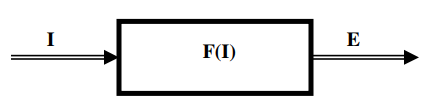 Концепция черного ящика используется при проектировании и реализации компьютерных систем. 
Системы спроектированы модульно с использованием черных ящиков в соответствии со следующим правилом: «всякий раз, когда в системе требуется функция, используется черный ящик, который выполняет эту функцию». Пользователя интересует не способ реализации соответствующей функции, а только функциональность черного ящика и способ его использования.
Для того чтобы облегчить построение систем из модулей с известным функционалом (черный ящик), они были стандартизированы.
Стандарт включает описание того, как использовать модуль (спецификации использования).
Международные организации по стандартизации: ISO (Международная организация по стандартизации), IEEE (Институт инженеров по электротехнике и электронике), IETF (Целевая инженерная группа по Интернету) разработали ряд стандартов, соблюдаемых производителями при реализации этих модулей.
Вычислительная система — это система, выполняющая хранящиеся в памяти программы во взаимодействии с внешней средой. Компоненты компьютерной системы:
 - hardware, - оборудование, 
 - software, - программы.
Архитектура компьютерных систем
Архитектура компьютерных систем или архитектура компьютеров — это теория построения компьютера. Точно так же, как архитектор устанавливает принципы и цели построения проекта в качестве основы для некоторых планов строительства, точно так же компьютерный архитектор устанавливает архитектуру вычислительной системы в качестве основы для проектных спецификаций.
Основной задачей в архитектуре вычислительной системы является наилучшее соотношение цена/производительность.
Компонент системы = черный ящик.Архитектура системы = расположение и взаимосвязь компонентов для получения желаемой функциональности системы.

Общие архитектуры
1. Многоуровневая архитектура - иерархические уровни. Нижний уровень обеспечивает поддержку более высокого уровня для выполнения его функций.
2. Функциональная декомпозиция - декомпозиция компонентов по выполняемым функциям3. Концептуальная декомпозиция - декомпозиция системы по выявленным сущностям (включающая в себя все функциональные возможности объекта).
Описание компьютерной системы
Определение. Вычислительная машина, последовательно выполняющая программы, написанные на языке соответствующей машины, хранящиеся в памяти, во взаимодействии с внешней средой.Программа = алгоритмическое решение проблемы, написанное на языке, называемом языком программирования.
Алгоритм = последовательное решение проблемы.
Язык программированияязык машины. Машинный язык — это язык, исполняемый машиной.
Язык программирования переводится на машинный язык для выполнения.Существует две формы исполнения:- компиляция и исполнение
- интерпретация (виртуальная машина, которая интерпретирует и выполняет программу)
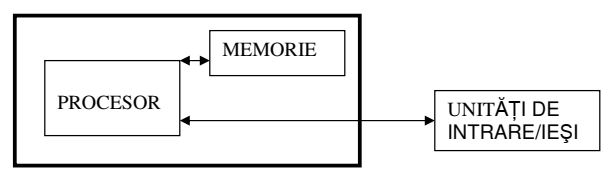 Элементы компонентов:- процесирования (обработки)- памяти - комуникаций 
с внешней средой
коммуникационная поддержка
Программа = последовательность инструкций, реализующих алгоритм.
С точки зрения восприятия компьютерная система делится на две основные части:
 хардваре - представлена ​​электронными схемами, платами, кабелями, памятью и т.п. которые представляют собой фактическое вычислительное оборудование и которые являются материальными. 
софтваре - представлена ​​программами, реализующими алгоритмы и представляющими абстрактные идеи.

До недавнего времени разница между аппаратным и программным обеспечением была очевидна, но со временем они стали логически эквивалентны. Обе могут выполнять одни и те же функции, а выбор реализации производится по критерию цена/производительность.
Компоненты компьютерной системы.Поток информацииДля понимания работы компьютера введем понятие информации, которая, предоставленная пользователем или средой, преобразуется в двоичный, внутренний формат, обрабатывается компьютерной системой (данные).
Принятие двоичного представления было обусловлено использованием в конструкции ЭВМ устройств с двумя устойчивыми состояниями, условно обозначаемыми 0 и 1. Единицей измерения двоичных чисел является бит (двоичная цифра).
Краткое описание компонентов компьютерных систем с прямой ссылкой на компьютеры. Многочисленные компоненты вычислительной системы можно сгруппировать в блоки с более сложными четко определенными функциями. На следующем рисунке название каждого блока указывает его функцию, а стрелки связи показывают, как информация передается от одного блока к другому.
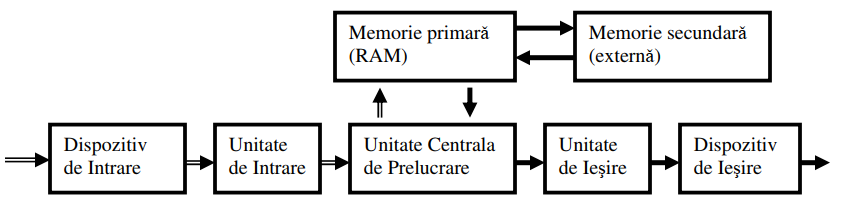 Информация, предоставленная внешней средой (пользователем), принимается устройством ввода, кодируется (преобразуется в двоичный формат) и передается на блок ввода, который взаимодействует с блоком обработки (центральный процессор = ЦП).
Примеры устройств ввода: клавиатура, мышь, сканер, МОДЕМ и т. д. Таким образом, на клавиатуре нажатие клавиши создает соответствующий двоичный код нажатой клавиши.
Сканер берет изображение и превращает его в последовательность двоичных кодов. МОДЕМ извлекает данные, переданные удаленно.
Блок ввода взаимодействует с CPU a.i. устройства ввода могут быть разными. Информация записывается и хранится в основной памяти. Отсюда она может быть передана другим функциональным блокам. Информация подлежит обработке в ЦП. Центральный процессор состоит из вычислительного блока и блока управления. Вычислительный блок выполняет простые операции, арифметические и логические, над некоторыми операциями в памяти, записывая результаты также в память. Блок управления выполняет роль координации работы других блоков на основе инструкций или команд.
Информация, которая не обрабатывается в данный момент времени, может храниться во внешней памяти (обычно на магнитных дисках), более медленной, чем внутренняя (оперативная) память, но большей емкости. При необходимости информация может быть передана из одной памяти в другую.
По месту расположения системная память компьютера делится на:- внутреннюю память- внешнюю памятьВнутренняя память состоит из :- RAM (Read Only Memory) ОЗУ (память только для чтения) – энергозависимая (теряет свое содержимое, если не снабжается электричеством) = основная память компьютерной системы (незаменимая)- PROM (Programmable Read Only Memory) - энергонезависимая = постоянная память, содержащая программы от производителей компьютеров.- CMOS (Complementar Metal Oxid Siliciu) – оперативная память очень малой емкости, постоянно питаемая от батареи, в которой хранятся настройки конфигурации компьютерной системы.
Внешняя память - магнитные и оптические диски.Результаты обработки передаются пользователю через блок вывода на устройство вывода. Устройство вывода преобразует данные из двоичного формата в формат, необходимый для представления информации. Примеры устройств вывода: монитор, принтер, МОДЕМ, плоттер и т.д. Например, принтер преобразует двоичные коды символов в печатный формат. Точно так же монитор преобразует двоичные представления информации в отображаемый формат.
ОСНОВНАЯ СХЕМА КОМПЬЮТЕРА
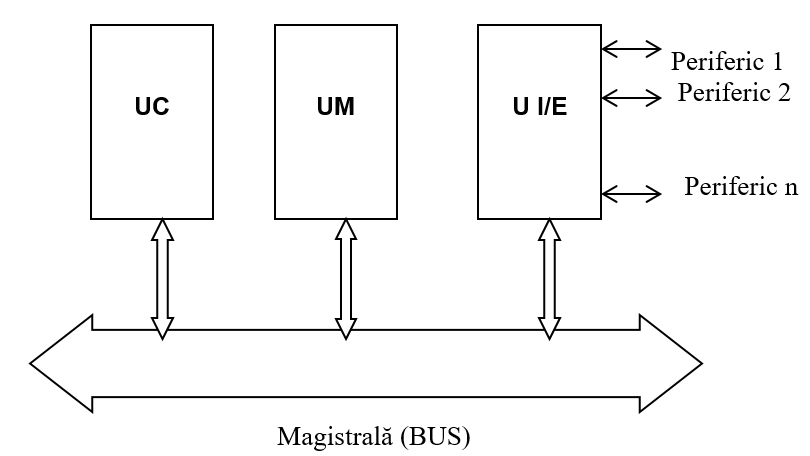 Каждый компьютер состоит из четырех основных фундаментальных единиц:
- Центральный блок (UC).
- Блок памяти (UM).
- Вход / Выходной блок (U I / E).
- Соединение взаимосвязей (BUS-uri).
Роли этих компонентов:
-Центральный блок (UC) контролирует все компоненты, выполняя инструкции программы; выполняет арифметические и логические вычисления.
-Память (UM) сохраняет запущенные программы и связанные с ними данные.
-Модуль ввода / вывода (U I / E) соединяет систему с внешним миром через периферийные устройства: экран, клавиатуру, диски, магнитные ленты, сети и т. д.
-Существует три типа магистралей:
адресные шины, которые несут адрес памяти или модуль ввода / вывода, сгенерированный ЦП (или, в некоторых случаях, другими блоками  управления) ;
шины данных, которые передают информацию (инструкции, данные) между процессором, памятью и блоками ввода-вывода;
управляющие шины, которые переносят сигналы,  используемые UC для управления системой (адрес, действительная память, действительный адрес ввода-вывода, чтение / запись, ожидание, прерывание и т. д.).
Принцип работы компьютера относительно прост. В единой системе обмена сообщениями есть программы, каждая из которых имеет ряд инструкций. Циклы выполнения инструкции следующие:
-Инструкция выборки цикла (извлечение инструкции). UC считывает память по адресу инструкции. Инструкция имеет несколько битов, в зависимости от архитектуры компьютера, обычно кратных 8. Инструкция чтения передается на шину и помещается в регистр UC.
-Цикл нахождения операндов. Любая инструкция работает с операндами. Операция, заданная полем инструкции, называемая кодом инструкции, происходит между операндами. На этом этапе операнды должны быть обнаружены, точнее адреса, где расположены операнды. Их можно найти в двух типах локаций:
- в общих регистрах UC;
- в адресе памяти.
Существует несколько типов адресации для определения адресов операндов. В конце этого цикла в UC должны существовать физические адреса операндов, участвующих в инструкции.
-Цикл доставки операндов в UC. В этом цикле операнды, участвующие в команде, извлекаются из адресов, определенных в предыдущем цикле. Они заносятся из общих регистров или из адресов памяти в функциональные регистры. 
-Сам цикл исполнения. В этом цикле происходит фактическое выполнение команды, заданное кодом команды.
-Цикл представления результатов.  Конечная цель любой инструкции - найти результат, который может быть операндом в случае арифметических инструкций (например, сумма для кода сложения, произведение для кода умножения) или расположение индикаторов в случае логических инструкций (например, в случае кода сравнение двух операндов, расположение индикатора z = 1 для идентичности двух операндов).
В конце этого цикла, который также означает конец выполнения инструкции, вычисляются адрес следующей инструкции и адрес, с которого будет выведена следующая инструкция. 
Выполнение программы означает последовательное выполнение инструкций, из которых она состоит. Программы, входящие в состав операционной системы, обеспечивают управление ресурсами (процессор, память, ввод-вывод) и подключаются к прикладным программам.
СХЕМА КОНЦЕПТУАЛЬНЫХ УРОВНЕЙ КОМПЬЮТЕРА
Текущая виртуальная машина имеет семь концептуальных уровней.
Концептуальные уровни виртуальной машины, соответствующие текущим компьютерам.
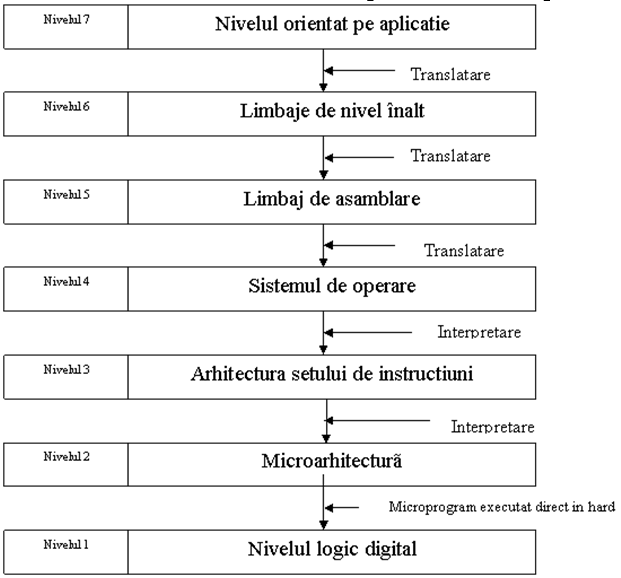 Виртуальная машина организована по уровням, и между двумя уровнями может быть две операции: 
- перевод  
- интерпретация.
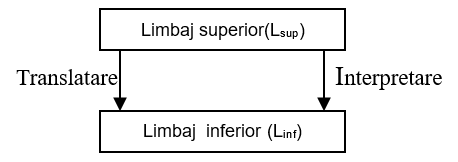 Уровни имеют следующие значения:
Уровень 1 - чисто жесткий. Он состоит из электрических и электронных схем.
Уровень 2 - это уровень встроенного ПО, который интерпретирует инструкции уровня 3 и выполняет их на уровне 1. Каждая инструкция уровня 3 выполняется встроенным ПО. 
Уровень 3 - это уровень набора инструкций машины, инструкции выполняются на жестком уровне.
Уровень 4 - операционная система является гибридной, поскольку включает как интерпретируемые инструкции четвертого, так и третьего уровня.
Уровни 1-4 - не используются программистами, они содержат интерпретаторы и переводчики, созданные системными программистами.
Уровень 5 - это уровень ассемблера для разработчиков приложений. Если первые уровни были интерпретированы, он переводится программой, называемой ассемблером.
Уровень 6 - это высокий уровень языка. Программы, написанные на этом уровне, переводятся на уровни пять и шесть специализированными программами, называемыми компиляторами.
Уровень 7 - содержит языки для очень особых областей, таких как вспомогательный дизайн, администрирование, графика и т.д.